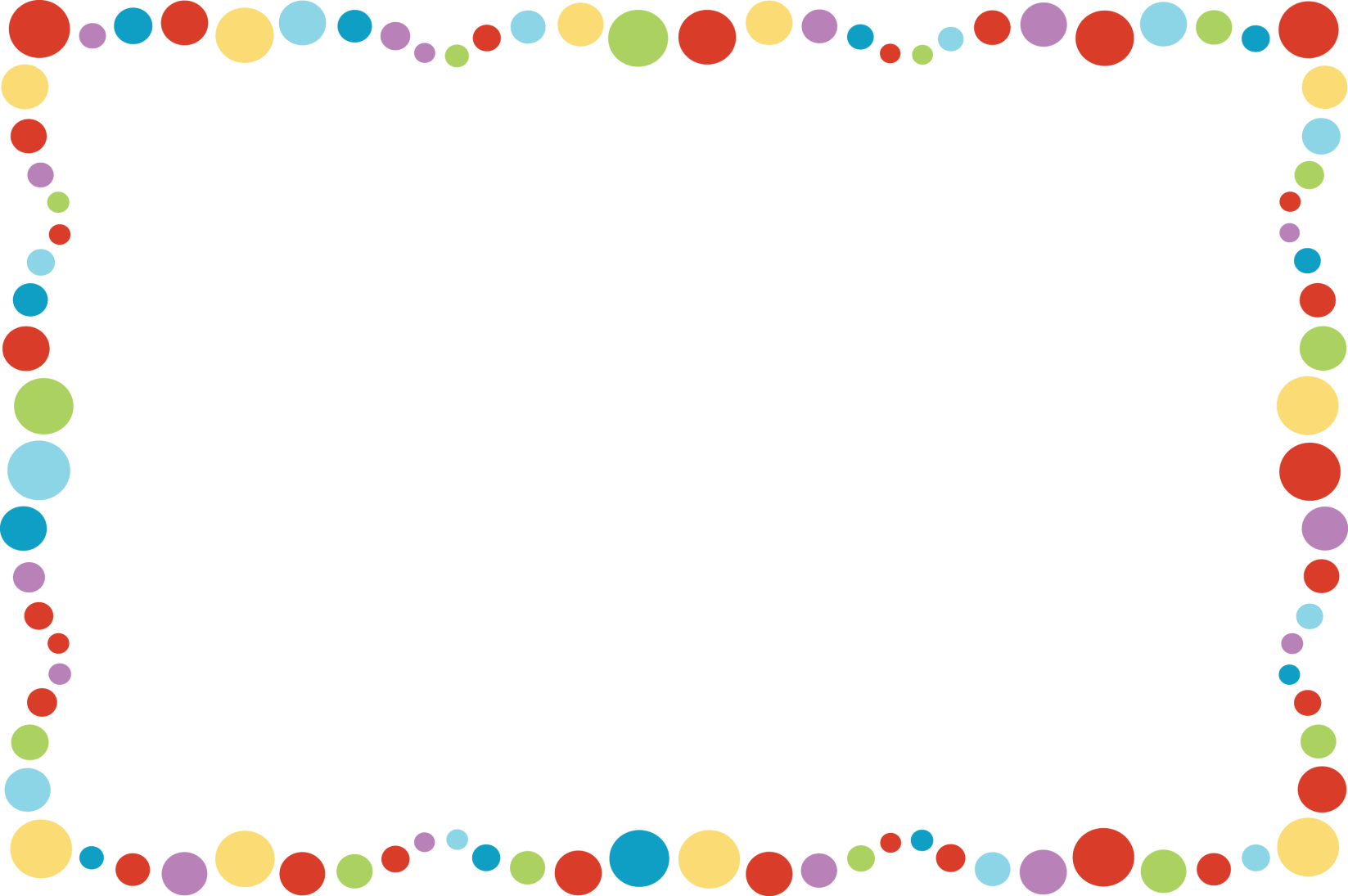 PUROLATOR, UPS,
CANADA POST, FED EX
Please take some goodies to enjoy while on your route! 

Thank you so much for making Holiday Shopping easier!

Merry Christmas! 

The Meadahls